স্বাগতম
পরিচিতি
শ্রেণি:নবম-দশম
বিষয়:ভূগোল ও পরিবেশ
অধ্যায়:৫(1)
সময়:৪০মিনিট
রওশন আক্তার চৌধূরী
সিনিয়র শিক্ষক
আদমজী ক্যান্টনমেন্ট পাবলিক স্কুল
মোট শিক্ষার্থী:৪৫
বায়ু প্রবাহ
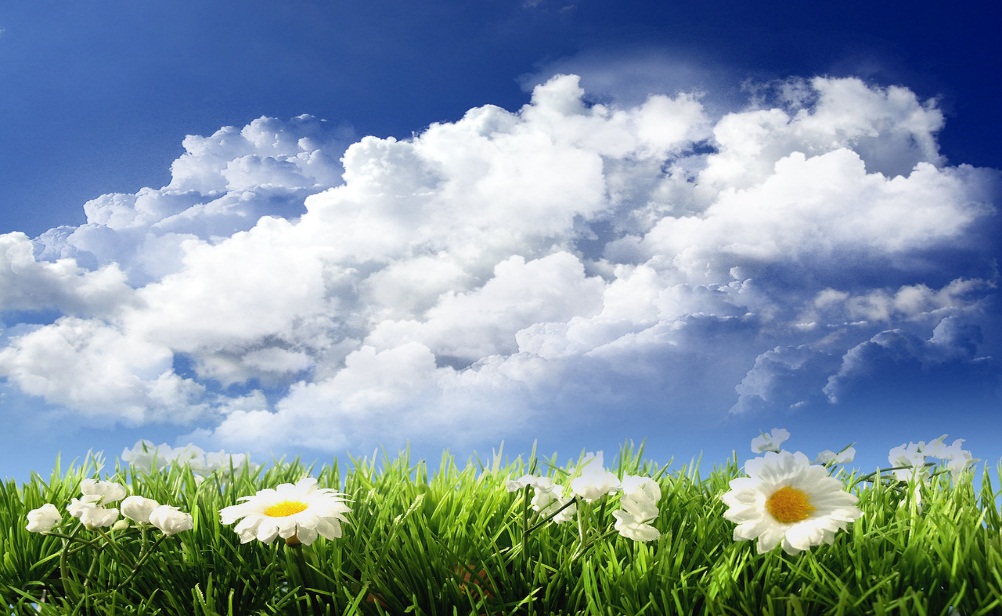 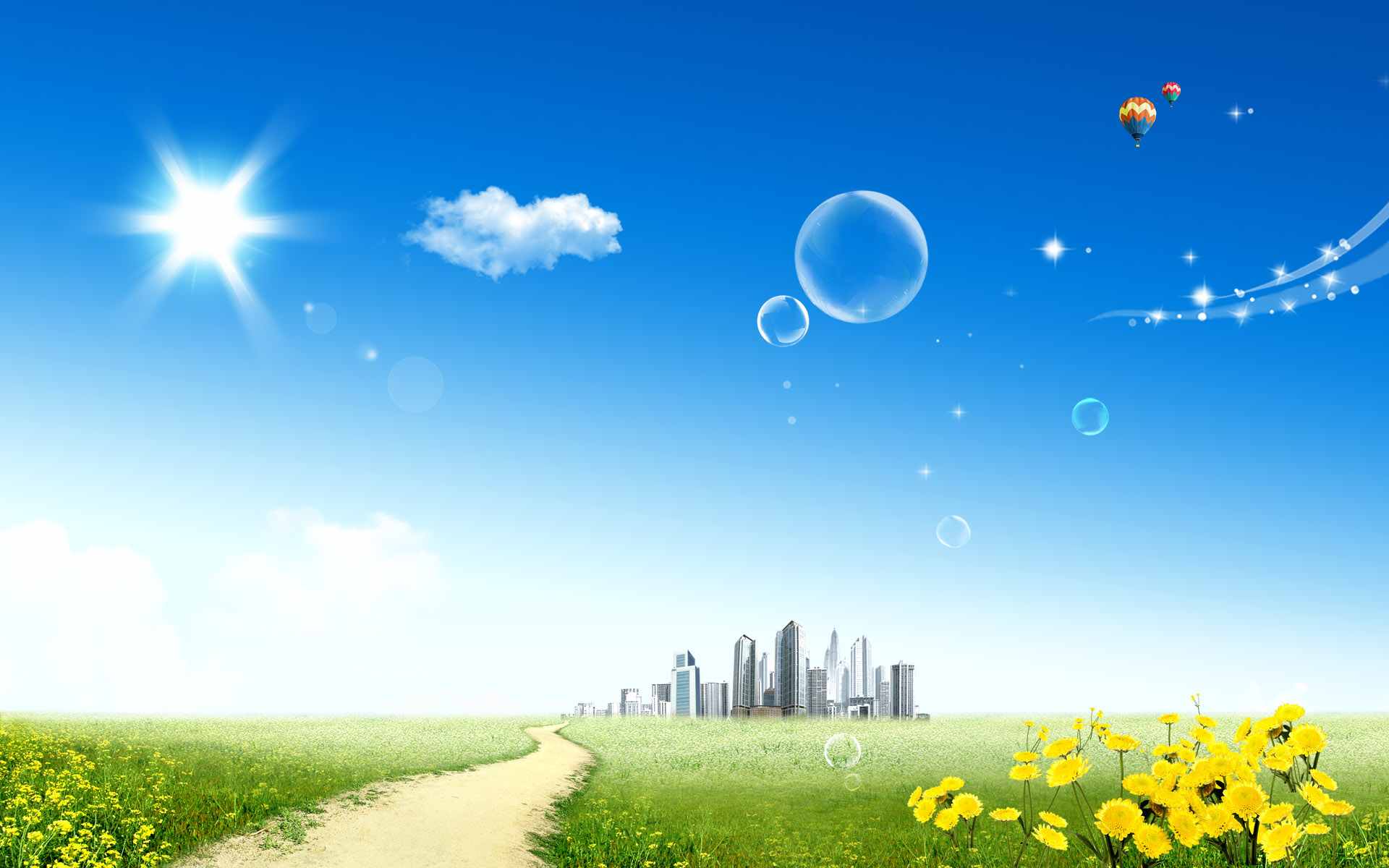 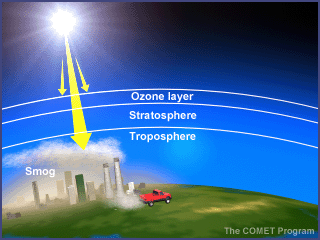 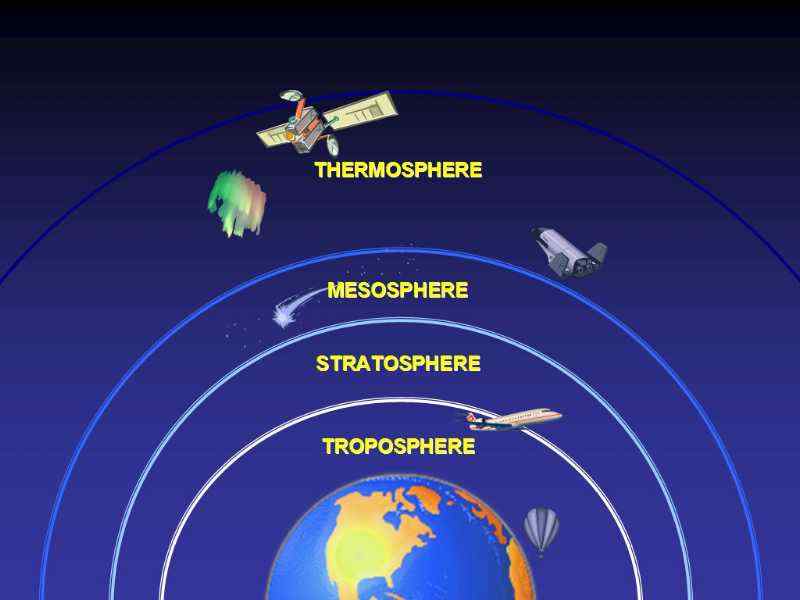 পাঠ শিরোনাম
বায়ুর উপাদান ও বায়ুমন্ডলের স্তরবিন্যাস
শিখনফল
এই পাঠ শেষে শিক্ষার্থীরা...

বায়ুর উপাদান গুলোর নাম বলতে পারবে
বায়ুমণ্ডলের স্তরগুলো চিহ্নিত করতে পারবে
বায়ুমন্ডলের স্তরগুলোর বৈশিষ্ট বর্ণনা  করতে পারবে
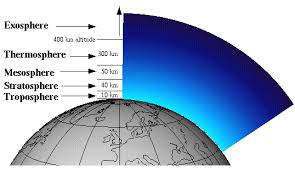 পৃথিবীর উপরে কিছু উপাদান।
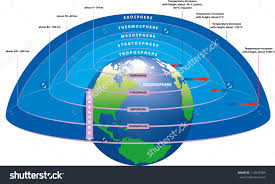 অদৃশ্য আবরণ পৃথিবীকে বেষ্টন করে আছে।
বায়ুমন্ডল
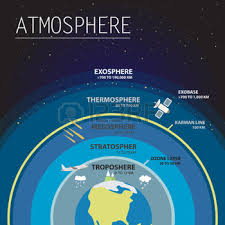 যে গ্যাসীয় আবরণ পৃথিবীকে বেষ্টন করে আছে তাকে বায়ুমন্ডল বলে।
বায়ুমন্ডলের ৫টি স্তর- ট্রপোমন্ডল, স্ট্রাটোমন্ডল, মেসোমন্ডল, তাপমন্ডল ও এক্সোমন্ডল।
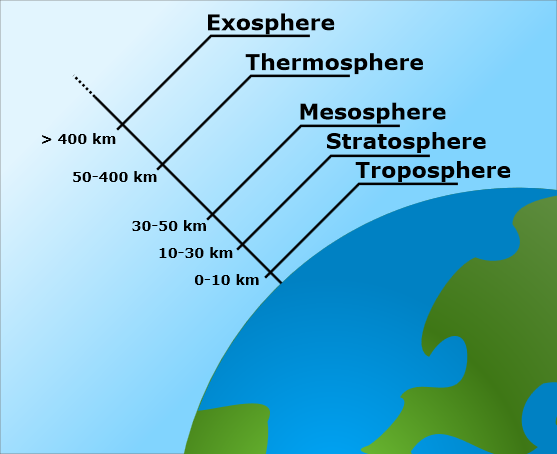 এক্সোমন্ডল
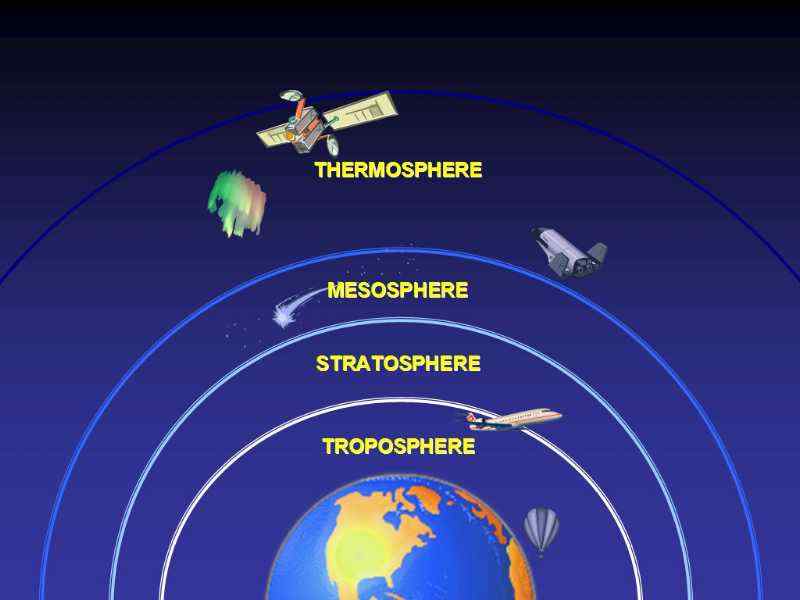 তাপমন্ডল
মেসোমন্ডল
স্ট্রাটোমন্ডল
ট্রপোমন্ডল
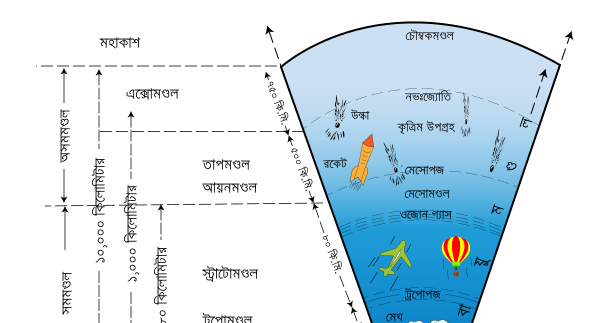 বায়ুমন্ডলের স্তরবিন্যাস-পৃষ্ঠা(৭১)
স্ট্রাটোমন্ডল
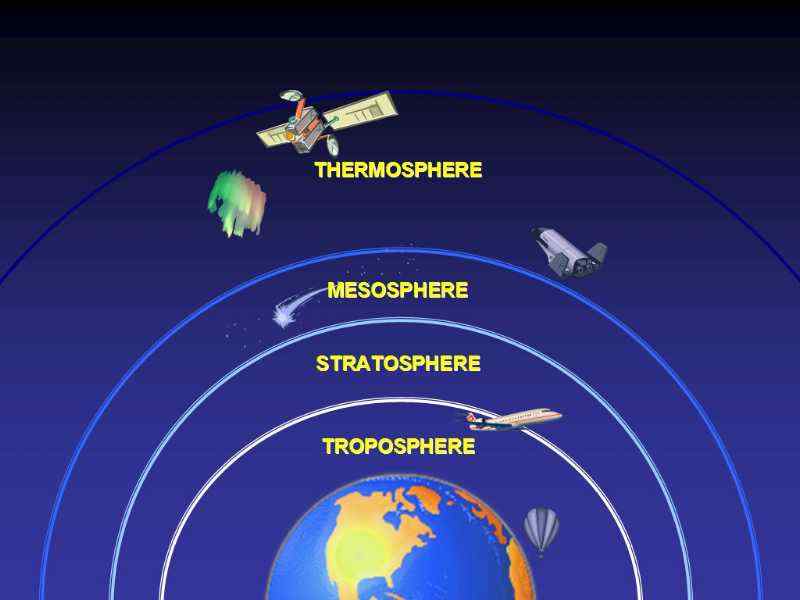 গভীরতা ৫০ কিলোমিটার-স্ট্রাটোবিরতি
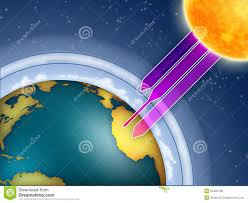 ওজন গ্যাসের স্তর
আবহাওয়া  শান্ত ,শুষ্ক ও ঝড়,বৃষ্টি নেই।
জেট বিমান চলে।
ওজোন গ্যাসের স্তর (O₃)
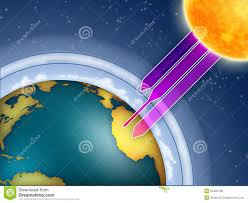 সূর্যের আলোর বেশিরভাগ অতিবেগুনি রশ্মি শোষণ করে।
মেসোমণ্ডল
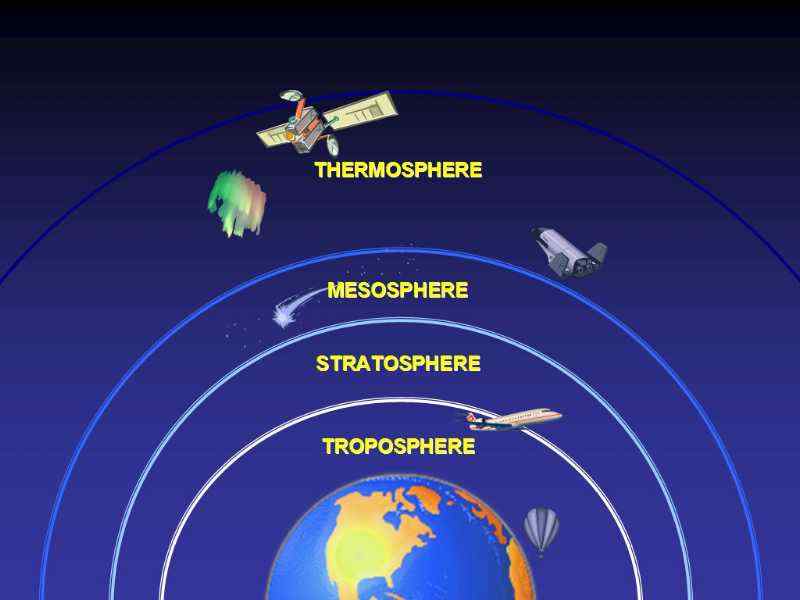 গভীরতা ৮০ কিলোমিটার।
তাপমাত্রা – ৮৩ডিগ্রি সেলসিয়াস
মেসোবিরতি
শীতলতম-উল্কা পুড়ে যায়
তাপমণ্ডল
গভীরতা প্রায় ৫০০ কিলোমিটার
বায়ু আয়নযুক্ত(রঞ্জন রশ্মি ও বেগুনি রশ্মি)
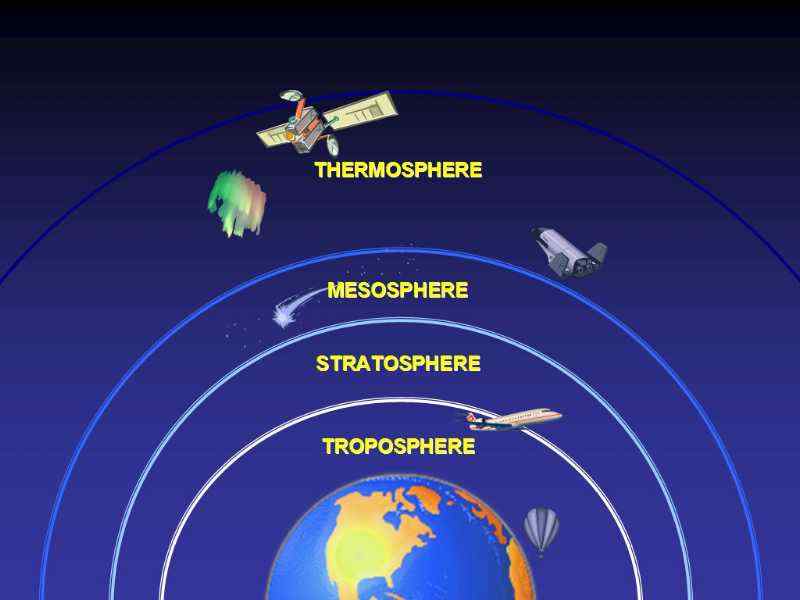 এ স্তরে বেতারতরঙ্গ বাধা পেয়ে ভূপৃষ্ঠে ফিরে
এক্সোমণ্ডল
গভীরতা প্রায় ৯৬০ কিলোমিটার।
তাপমাত্রা ৩০০ থেকে ১৬৫০ ডিগ্রি সেলসিয়াস
এরপর মহাকাশ
কুইজ এর প্রশ্ন
দলীয় কাজ
বায়ুমন্ডলের বিভিন্ন স্তরের গুরুত্ব
তাপমন্ডল
মেসোমন্ডল
স্ট্র্যাটোমন্ডল
ট্রপোমন্ডল
পৃথিবী
মুল্যায়ন
বায়ুর উপাদান গুলো কী কী ? 
বায়ুমন্ডলে কোন স্তরে জেট বিমান চলাচল করে?
বায়ুমন্ডলের কোন স্তরে মেঘ,বৃষ্টি ও ঝড় আছে?
ওজোন স্তরের বৈশিষ্ট্য কী?
বায়ুমন্ডলে কোন স্তরে উল্কা পুড়ে যায়?
বাড়ির কাজ
পৃথিবীতে জীবের অস্তিত্ব মেলে বায়ুমণ্ডলের জন্য-এই বায়ুমণ্ডলের স্তরের ছক আকঁ।
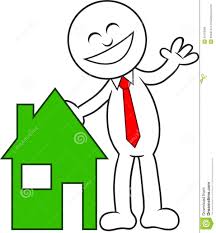 ধন্যবাদ